Лекция 1.  Введение в биотехнологию. Содержание и значение курса
Вопросы:
Биотехнология как отрасль науки и отрасль производства.
Предмет и методы сельскохозяйственной биотехнологии
История биотехнологии
3.1. Этапы развития биотехнологии
3.2. История развития молекулярной биотехнологии
3.3. Коммерциализация молекулярной биотехнологии.
4.      Основные направления и задачи современной биотехнологии.
Литература
а) основная литература:
ЭБС «Лань»: Исаков, И.Ю. Биотехнология в лесном хозяйстве [Электронный ресурс] : учебное пособие / И.Ю. Исаков, А.И. Сиволапов, М.Ю. Нечаева. — Электрон. дан. — Воронеж : ВГЛТУ, 2017. — 208 с. — Режим доступа: https://e.lanbook.com/book/102260. — Загл. с экрана.
Нетрусов, А. И.  Введение в биотехнологию : учебник для студентов вузов по направлению "Биология" и смежных направлениям / А. И. Нетрусов. - Москва : Академия, 2014. - 288 с. - (Высшее образование. Бакалавриат. Гр. УМО).
б) Дополнительная литература:
ЭБС «Znanium»: Луканин А. В. Инженерная биотехнология: основы технологии микробиологических производств : учеб. пособие / А.В. Луканин. — М. : ИНФРА-М, 2020. — 304 с. — Режим доступа: http://znanium.com/catalog/product/348711
ЭБС «Znanium»: Основы микробиологии и экологической биотехнологии: Учебное пособие / Б.С. Ксенофонтов. - М.: ИД ФОРУМ: НИЦ ИНФРА-М, 2019. - 224 с. — Режим доступа: http://znanium.com/catalog/product/341804
ЭБС «Znanium»: Экологическая биотехнология: Учебное пособие / Т.Е. Бурова, О.Б. Иванченко. – СПб.:ГИОРД, 2018. - 176 с. — Режим доступа: https://znanium.com/read?id=357528
Биотехнология : учебник для студентов вузов по с.-х., естественнонауч., пед. специальностям и магистерским программам / под ред. Е. С. Воронина. - СПб. : ГИОРД, 2008. - 704 с. - (Гр. МСХ РФ).
Егорова, Т. А. Основы биотехнологии : учеб. пособие для студентов вузов по специальности "Биология". - 4-е изд., стер. - М. : Академия, 2008. - 208 с. 
Сельскохозяйственная биотехнология : учебник для студентов вузов по с.-х., естественнонауч. и пед. специальностям, и магист. программам / под ред. В. С. Шевелухи. - М. : Высш. шк., 1998. - 416 с. - (Гр.).
2
Перечень ресурсов информационно-телекоммуникационной сети "Интернет" (далее - сеть «Интернет»), необходимых для освоения дисциплины
Федеральный закон «О внесении изменений в отдельные законодательные акты Российской Федерации в части совершенствования государственного регулирования в области генно-инженерной деятельности» [Электронный ресурс] / Консультант плюс. - Режим доступа http://www.consultant.ru/document/cons_doc_LAW_200732/, свободный, загл. с экрана.
Всероссийский научно-исследовательский институт сельскохозяйственной биотехнологии [Электронный ресурс] . - Режим доступа http://www.vniisb.ru/ru/ - свободный, загл. с экрана.
Всероссийский научно-исследовательский институт лесной генетики, селекции и биотехнологии [Электронный ресурс] . - Режим доступа http://niilgis.ucoz.ru/   свободный, загл. с экрана.
Всероссийский селекционно-технологический институт садоводства и питомниководства (ВСТИСП) [Электронный ресурс] . – Режим доступа  https://vstisp.org/vstisp/, свободный. Заглавие с экрана.
Интернет –портал по биотехнологии [Электронный ресурс] . - Режим доступа http://bio-x.ru/ свободный, загл. с экрана.
Криобанк Института физиологии растений им. К.А. Тимирязева РАН. [Электронный ресурс]. - Режим доступа http://www.ippras.ru/cfc/cryo/ свободный, загл. с экрана.
Отдел биотехнологии КНИИСХ [Электронный ресурс]  . – Режим доступа  http://www.kniish.ru/kniish22.html , свободный, загл. с экрана.
Отдел биотехнологии Никитского ботанического сада [Электронный ресурс]  . – Режим доступа  http://nikitasad.ru/otdel-biologii-razvitiya-rastenij-biotehnologii-i-biobezopasnosti/, свободный, загл. с экрана.
 Сборник научных трудов Никитского ботанического сада [Электронный ресурс] . – Режим доступа http://scbook.nbgnscpro.com/, свободный, загл. с экрана.
Санкт-Петербургский НИИ лесного хозяйства [Электронный ресурс]  . – Режим доступа http://spb-niilh.ru/scientific-activities/directions/forest-biotechnology, свободный, загл. с экрана.
Всероссийский НИИ картофельного хозяйства им. А.Г. Лорха [Электронный ресурс] . – Режим доступа http://lorchinstitute.ru/, свободный, загл. с экрана.
3
1. Биотехнология как отрасль науки и отрасль производства
Биотехнология как наука является важнейшим разделом современной биологии, которая, как и физика, стала в конце XX в. одним из ведущих приоритетов в мировой науке и экономике.
4
В нашей стране значительное расширение научно-исследовательских работ и внедрение их результатов в производство было достигнуто в 80-е годы.
Разработана и активно осуществлялась первая общенациональная программа по биотехнологии
Подготовлены квалифицированные кадры специалистов-биотехнологов
Созданы межведомственные биотехнологические центры
Организованы биотехнологические лаборатории и кафедры в научно-исследовательских учреждениях и вузах
5
В 90-е годы внимание к проблемам биотехнологии в стране ослабло, а их финансирование сокращено. В результате развитие биотехнологических исследований и их практическое использование в России замедлилось, что привело к отставанию от мирового уровня, особенно в области генетической инженерии.
6
методах рекомбинантных ДНК
использовании иммобилизованных ферментов
Современные биотехнологические процессы основаны на
использовании клеток или клеточных органелл.
Современная биотехнология — это наука о генно-инженерных и клеточных методах и технологиях создания и использования генетически трансформированных биологических объектов для интенсификации производства или получения новых видов продуктов различного назначения.
Иммобилизованные ферменты (от лат. immobiiis - неподвижный), препараты ферментов, молекулы которых связаны с матрицей, или носителем (как правило, полимером), сохраняя при этом полностью или частично свои каталитические свойства. Иммобилизованные ферменты обычно не растворимы в воде. Между двумя фазами возможен обмен молекулами субстрата, продуктов каталитической реакции, ингибиторов и активаторов.
!
7
2. Предмет и методы сельскохозяйственной биотехнологии
На современном уровне понимания биотехнология есть наука, создающая теоретические предпосылки разработки схем и способов получения практически ценных веществ и процессов на основе культивирования целых одноклеточных микроорганизмов или свободно растущих клеток многоклеточных организмов — растений и животных.
	Наука является интегральной — она опирается на теорию и практику микробиологии, биохимии, молекулярной биологии и генетики, физиологии и цитологии. Она использует также прогрессивные химические технологии (см. след. слайд).
	Биотехнологические процессы ведутся в искусственно созданных условиях, круглогодично и повсеместно. Это отличает их от сельскохозяйственной практики, где климатические, природные факторы существенно ограничивают возможности прогнозирования и управления.
8
Современная биотехнология тесно стыкуется с рядом научных дисциплин
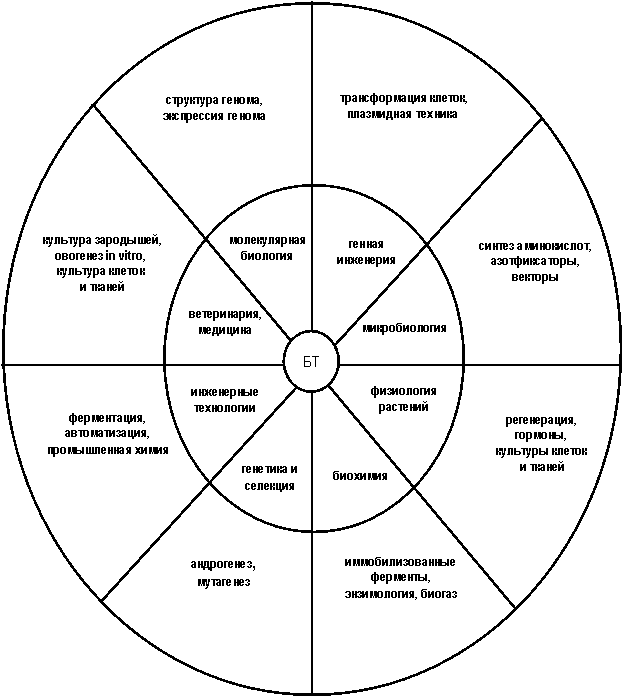 9
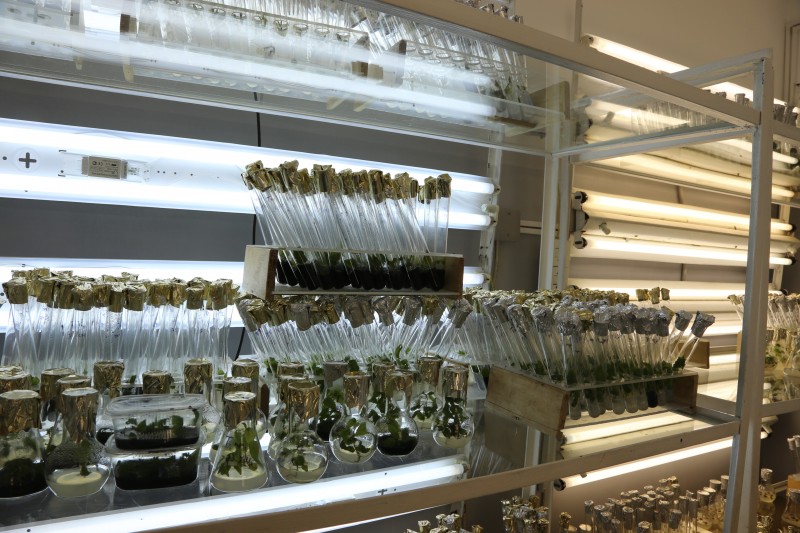 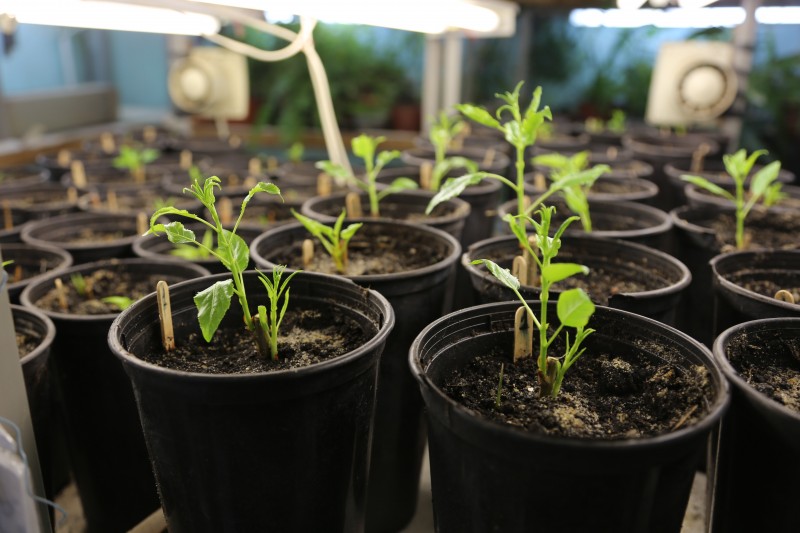 10
До недавнего времени биотехнология включала только промышленную микробиологию, но сегодня ее возможности пополнились технологией культуры клеток растений и животных.
	Новыми направлениями биотехнологии являются генная инженерия, позволяющая получить продукты клонированных генов и инженерная энзимология — реализующая возможности практического использования ферментов.
	Общая биотехнология включает разработку, как лабораторных, так и промышленных способов осуществления биотехнологических процессов — методы подготовки биообъектов и сырья, методы ферментации, методы выделения и очистки, а также хранения продуцентов и продуктов
В настоящее время выделяют 3 основных направления биотехнологии:
1. Промышленная биотехнология, где рассматриваются общие принципы осуществления биотехнологических процессов, происходит знакомство с основными объектами и сферами применения биотехнологии, рядом крупномасштабных промышленных биотехнологических производств, использующих микроорганизмы.
11
2. Клеточная инженерия. Основная цель этого раздела – знакомство с методами ведения культур клеток и практическим использованием этих объектов. В рамках этого раздела выделяют культивирование растительных клеток и  методы культивирования животных клеток, так как подходы к культивированию этих объектов различаются в силу их принципиальных биологических различий. 
Клеточная биотехнология обеспечила ускоренное получение новых важных форм и линий растений и животных, используемых в селекции на устойчивость, продуктивность и качество; размножение ценных генотипов, получение ценных биологических препаратов пищевого, кормового и медицинского назначения
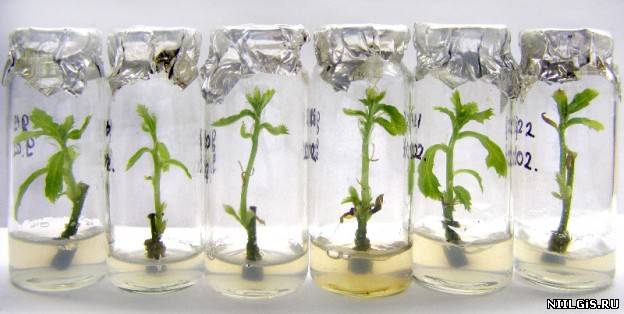 12
3. Генная инженерия. Высшим достижением современной биотехнологии является генетическая трансформация, перенос чужеродных генов и других материальных носителей наследственности в клетки растений, животных и микроорганизмов, получение трансгенных организмов с новыми или усиленными свойствами и признаками. По своим целям и возможностям в перспективе это направление является стратегическим. Оно позволяет решать коренные задачи селекции биологических объектов на устойчивость, высокую продуктивность и качество продукции при оздоровлении экологической обстановки во всех видах производств. Однако для достижения этих целей предстоит преодолеть огромные трудности в повышении эффективности генетической трансформации и прежде всего в идентификации генов, создании их банков клонирования, расшифровке механизмов полигенной детерминации признаков и свойств биологических объектов, обеспечении высокой экспрессии генов и создании надежных векторных систем. 
Уже сегодня во многих лабораториях мира, в том числе и в России,с помощью методов генетической инженерии созданы принципиально новые трансгенные растения,животные и микроорганизмы, получившие коммерческое признание.
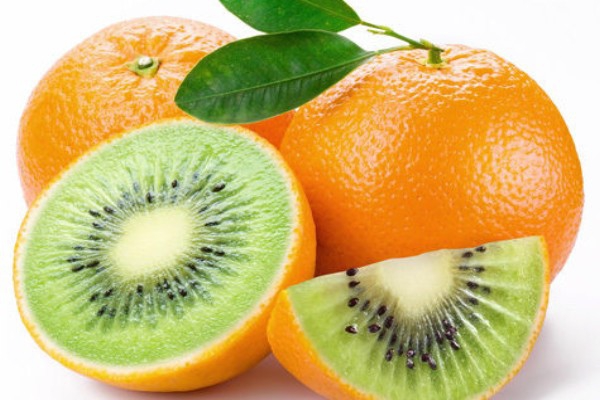 13
В молекулярной биологии использование биотехнологических методов позволяет определить структуру генома, понять механизм экспрессии генов, смоделировать клеточные мембраны с целью изучения их функций и т.д. Конструирование нужных генов методами генной и клеточной инженерии позволяет управлять наследственностью и жизнедеятельностью животных, растений и микроорганизмов и создавать организмы с новыми полезными для человека свойствами, ранее не наблюдавшимися в природе.
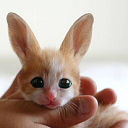 Микробиологическая промышленность в настоящее время использует тысячи штаммов различных микроорганизмов. В большинстве случаев они улучшены путем индуцированного мутагенеза и последующей селекции. Это позволяет вести широкомасштабный синтез различных веществ. 
Некоторые белки и вторичные метаболиты могут быть получены только путем культивирования клеток эукариот. Растительные клетки могут служить источником ряда соединений - атропин, никотин, алкалоиды, сапонины и др. Клетки животных и человека также продуцируют ряд биологически активным соединений. Например, клетки гипофиза - липотропин, стимулятор расщепления жиров, и соматотропин - гормон, регулирующий рост.
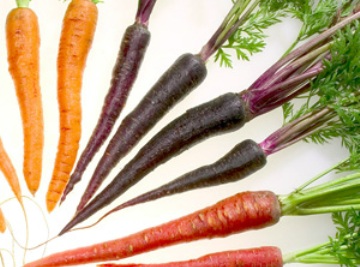 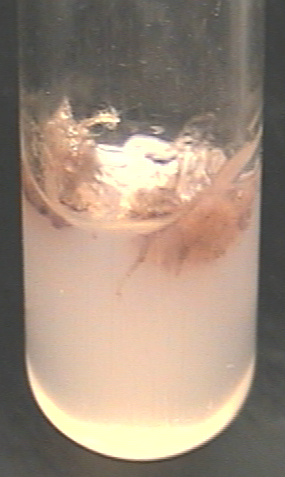 14
Созданы перевиваемые культуры клеток животных, продуцирующие моноклональные антитела, широко применяемые для диагностики заболеваний. В биохимии, микробиологии, цитологии несомненный интерес вызывают методы иммобилизации как ферментов, так и целых клеток микроорганизмов, растений и животных. В ветеринарии широко используются такие биотехнологические методы, как культура клеток и зародышей, овогенез in vitro, искусственное оплодотворение. Все это свидетельствует о том, что биотехнология станет источником не только новых продуктов питания и медицинских препаратов, но и получения энергии и новых химических веществ, а также организмов с заданными свойствами.
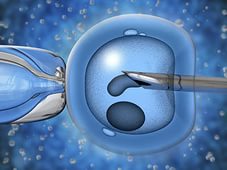 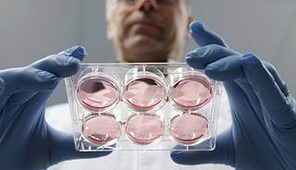 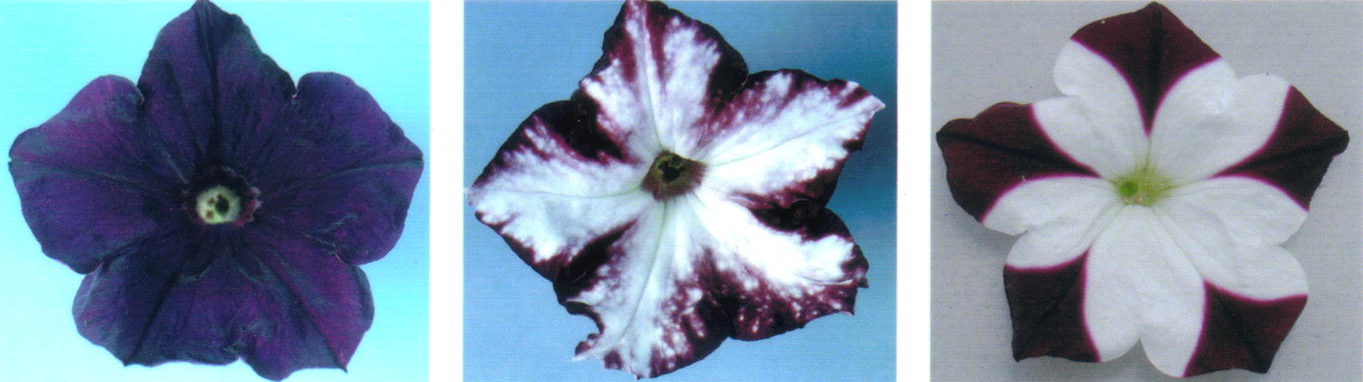 15
3.История биотехнологии
Термин «биотехнология» был предложен в 1917 году венгерским инженером Карлом Эреки для описания процесса крупномасштабного выращивания свиней с использованием в качестве корма сахарной свеклы. По определению Эреки, биотехнология – это «все виды работ, при которых из сырья с помощью живых организмов производятся те или иные продукты».
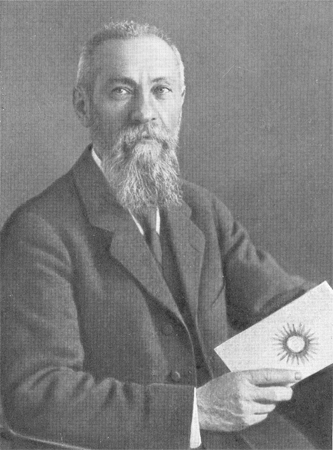 16
Этапы развития биотехнологии

До последней трети 19 века  - первый эмпирических этап.
Конец XIX века - созданы предпосылки для развития микробиологии, что сказалось на прогрессе биотехнологии. 
Исследования Л. Пастера позволили оптимизировать процессы получения вина, пива и послужили основой развития в конце XIX и начале XX века бродильного производства органических растворителей (ацетона, этанола, бутанола и изопропанола) и других химических веществ, где использовались микроорганизмы, осуществлявшие превращения углеводов в процессе брожения. Были предприняты первые попытки наладить производство пищевых концентратов из дрожжей.
В 19 веке было установлено, что вместо живых организмов можно использовать продукты их жизнедеятельности - ферменты. 
В 1814 году петербургский академик К.С. Кирхгоф открыл явление биологического катализа и пытался биокаталитическим путём получить сахар из доступного отечественного сырья.
В 1891 году японский биохимик Такамине предложил применить диастазу для осахаривания растительных отходов.
Разработка и производство вакцин и сывороток для предупреждения инфекционных заболеваний человека и животных начал развиваться после эпохальных открытий Пастера, Коха и Беринга, сделанных в конце 19 века.
Во время первой мировой войны в Германии в промышленных масштабах выращивали дрожи Saccharomyces cerevisiae, которые добавляли в колбасу и супы, компенсируя 60% довоенного импорта пищевых продуктов.
В 1940 г. важным этапом в развитии биотехнологии было получение пенициллина.
17
После второй мировой войны появились новые направления в биотехнологии. В сельском хозяйстве – новые методы селекции растений и животных (включая клонирование).
 В химическом производстве – получение органических кислот (например, лимонной), ферментов для моющих средств.
В энергетике - крупномасштабное производство этанола как жидкого топлива. 
В пищевой промышленности - создание новых методов переработки и хранение пищевых продуктов, получение пищевых добавок, аминокислот, использование белка, синтезированного одноклеточными организмами и ферментов при переработке пищевого сырья. 
Микроорганизмы стали использоваться в получении металлов, путем выщелачивания руд. 
В медицине – стали применять лечебные ферменты, стероиды, новые антибиотики.
18
Биотехнология – наукоемкая отрасль. Целью биотехнологических исследований является максимальное повышение эффективности каждого из этапов биотехнологического производства и поиск микроорганизмов, с помощью которых можно получить нужные вещества. 
В 60-70е гг. прошлого века все эти исследования касались только исходной обработки сырья, устройства биореакторов и получения конечного продукта. Благодаря этому был усовершенствован инструментальный контроль процесса ферментации и значительно расширены возможности крупномасштабного культивирования, что позволило повысить эффективность производства.
До 70-х годов традиционная биотехнология, как научная дисциплина, была не слишком известна и представлялась скорее, как инженерная химия с микробиологическим уклоном.
В настоящее время идет этап молекулярно-биотехнологической революции. Формально началом можно считать15 октября 1980 г.
19
История развития молекулярной биотехнологии:
1917 г. 	Карл Эреки ввел термин «биотехнология»
1943 г. 	Произведен пенициллин в промышленном масштабе
1944 г. 	Эвери, МакЛеод и МакКарти показали, что генетический материал представляет собой ДНК
1953 г. 	Д.Уотсон и Ф. Крик определили структуру молекулы ДНК
1961 г. 	учрежден журнал «Biotechnology and Bioengineering»
1961-1966 гг. 	расшифрован генетический код
1970 г. 	выделена первая рестрецирующая эндонуклеаза 
1972 г. 	Синтезирован полноразмерный ген тРНК
1973 г.	Бойер и Коэн положили начало технологии рекомбинантных ДНК
1975 г.	Колер и Мильштейн описали получение моноклональных антител
1976 г. 	Изданы первые руководства, регламентирующие работы с рекомбинантными ДНК
1976 г. 	Разработаны методы определения нуклеотидной последовательности ДНК
20
1978 г. 	Фирма Genentech выпустила человеческий инсулин, полученный с помощью E. coli
1980 г. 	Верховный суд США слушал дело Даймонд против Чакрабари, вынес вердикт, что микроорганизмы, полученные генно-инженерными методами могут быть запатентованы
1981 г. 	Поступили в продажу первые автоматические синтезаторы ДНК
1982 г. 	Разрешена к применению в Европе первая вакцина для животных, полученная по технологии рекомбинантных ДНК
1983 г. 	Для трансформации растений применены гибридные Ti-плазмиды 
1988 г. 	Выдан патент США на линию мышей с повышенной частотой возникновения опухолей, полученную генно-инженерными методами 
1988 г. 	Создан метод полимеразной цепной реакции (ПЦР)
1990 г. 	В США утвержден план испытания генной терапии с использованием соматических клеток человека
1990 г. 	Официально начаты работы надо проектов «генном человека» 
1994-1995 гг. 	Опубликованы подробные генетические и физические карты хромосом человека
1996 г. 	Ежегодный объем продаж первого рекомбинантного белка (эритропоэтина) превысил 1 млрд. $
1996 г. 	Определена нуклеотидная последовательность всех хромосом эукариотического микроорганизма (Saccharamyces cerevisiae)
1997 г. 	Клонирование млекопитающих из дифференцированной соматической клетки
2003 г. – Завершение проекта «Геном человека», определена полная нуклеотидная последовательность всех хромосом, составляющих человеческий геном.
21
Бутенко, Раиса Георгиевна - советский учёный, физиолог растений, специалист в области клеточной биологии; доктор биологических наук (1963), член-корреспондент АН СССР, (1974), академик ВАСХНИЛ (1988, член-корреспондент с 1986)
Бутенко Р.Г. Биология клеток высших растений in vitro и биотехнологии на их основе: Учеб. пособие.- М.: ФБК-ПРЕСС, 1999.- 160 с.
Шевелуха, Виктор Степанович – ученый  в области физиологии и биотехнологии растений, селекции и растениеводства. Д.б.н.(1972), 
профессор, действительный член ВАСХНИЛ (1985), академик РАН (2013).
Сельскохозяйственная биотехнология : учебник для студентов вузов по с.-х., естественнонауч. и пед. специальностям, и магист. программам / под ред. В. С. Шевелухи. - М. : Высш. шк., 1998, 2003, 2008.
22
Коммерциализация молекулярной биотехнологии.

Конечной целью всех биотехнологических исследований является создание коммерческого продукта. 
После открытия компании Genentech  к 1985 году в США было уже более 400 биотехнологических фирм: Biogen, Amgen, Calgene, и др.
 На сегодняшний день в США свыше 1500 биотехнологических компаний, а во всем мире их более 3000. Большой вклад в развитие молекулярной биотехнологии внесли все крупные международные химические и фармацевтические компании, в том числе Monsanto, Du Pont, и др. 
К середине 90х годов на рынке появилось более десятка новых биотехнологических лекарственных препаратов, несколько тысяч проходят клинические испытания, и еще больше находятся на стадии разработки. 
Создано и выпущено на рынок множество молекулярных и биотехнологических продуктов, повышающих урожайность с.-х. культур и продуктивность с.-х. животных. 
Ежегодные доход молекулярно-биотехнологической индустрии увеличился с 6 млн. $ в 1986 году до примерно 30 млрд. $ в 1996 году. В 2000 году объем продаж продуктов, изготовленных с применением молекулярной биотехнологии, превысил 60 млрд. $ в году, а в 2010 г.  - 1 триллион $. 
Большая часть коммерческих разработок в области молекулярной биотехнологии приходится на США. Активно развивается направление в Японии, Странах Европы.
23
Надежды и опасения
С молекулярной биотехнологией человечество связывают самые больше надежды: 
возможность точной диагностики, профилактики и лечения множества инфекционных и генетических заболеваний
значительное повышение урожайности сельскохозяйственных культур путем создания высокопродуктивных сортов и гибридов
Но общественность интересуют вопросы, как безопасность экспериментов, негативное влияние на окружающую среду, патентование организмов, полученных генно-инженерными методами.
24
4. Основные направления и задачи современной биотехнологии
Современная биотехнология стремительно выдвинулась на передние позиции научно-технического прогресса. Фундаментальные исследования жизненных явлений на клеточном и молекулярном уровнях привели к появлению принципиально новых технологий и получению новых продуктов. Традиционные биотехнологические процессы, основанные на брожении, дополняются новыми эффективными процессами получения белков, аминокислот, антибиотиков, ферментов, витаминов, органических кислот и др. Наступила эра новейшей биотехнологии, связанная с получением вакцин, гормонов, интерферонов и др.
25
!
Важнейшими задачами, стоящими перед биотехнологией сегодня, приняты: 
повышение продуктивности сельскохозяйственных культур и животных, 
создание новых пород культивируемых в сельском хозяйстве, 
защита окружающей среды и утилизация отходов, 
создание новых экологически чистых процессов преобразования энергии и получения минеральных ресурсов.
26
«... ищите все, что пожелаете, у микроорганизмов, и они не подведут вас... Изучение и применение в промышленности культур клеток млекопитающих и растений, иммобилизация не только одноклеточных, но и клеток многоклеточных организмов, развитие энзимологии, генетической инженерии, вмешательство в сложный и недостаточно изученный наследственный аппарат растений и животных все больше расширят области применения существующих направлений биотехнологии и создадут принципиально новые направления».
К. Сакагучи
27
28